MGM Institute of Physiotherapy  Aurangabad
MAHATMA GANDHI MISSION
Didactic Lecture
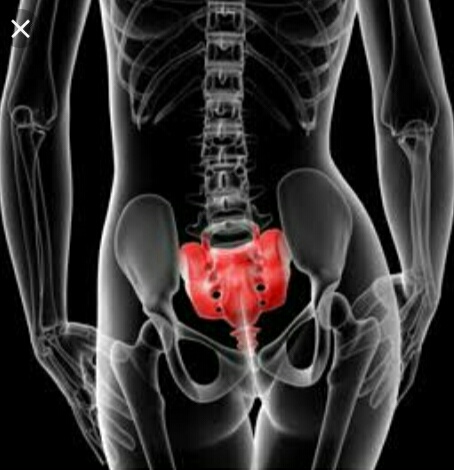 SI JOINT ASSESEMENT
Dr. surendra Wani 
Dept. Of Musculoskeletal Physiotherapy
MGM Institute Of Physiotherapy
Chh. Sambhajinagar
SKW
Objectives
To understand and learn to assess the sacro illiac joint subjectively and objectively.
SKW
Contents-
.Introduction
.Subjective Assesement
.Objective Assesement
.Investigations
.Diagnosis
SKW
Introduction-
SKW
A)Subjective Assesement-
Demographic Data-
1.Age-What’s Patient’s Age
2.Occupation-Which Type Of Work Patient Perform
SKW
History Of Present Illness-
1.Was There Any Known Mechanism Of Injury
2.Has There been more than one episode
3.Does the patient have or feel any weakness in lower limbs
4.Has the patient had difficulty with micturation
5.Has there been a recent pregnancy
SKW
Pain Assesement-
1.When does the pain occur Does the pain keep the patient awake
2.Where is the pain ,does it radiate
3.Is there any particular position or activity that aggravate the condition
SKW
Special Questions-
Has the patient undergo x-ray examination or any other imaging
SKW
Past History-
1.Does the patient have past history of Rheumatoid Arthritis ,Reiter’s syndrome ,Ankylosing spondylitis
Drug History-
Personal History-
1.What’s patient’s usual technique activity or position that aggravates the condition
SKW
Occupational History-
1.Which type of patient’s work
Socieo-economic History
Environmental History
SKW
On Observation-
General Observation-
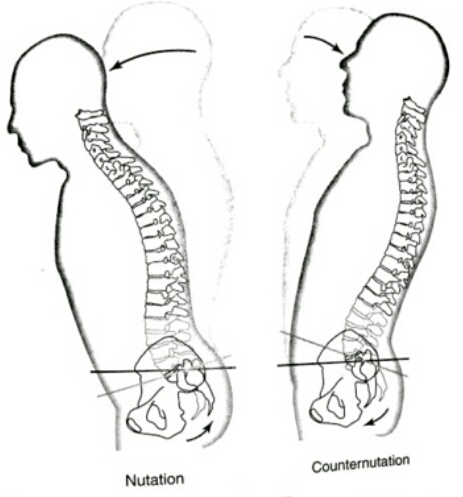 SKW
SKW
Local Physical Examination-
Tenderness
Sensory Examination
Joint Examination
Reflex
Limb Length
Gait analysis
SKW
INVESTIGATION:




DIAGNOSIS:
SKW
THANK YOU
SKW